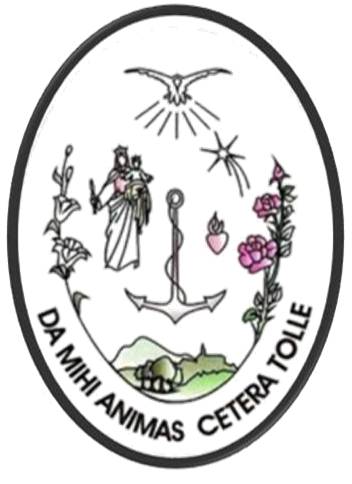 FMA
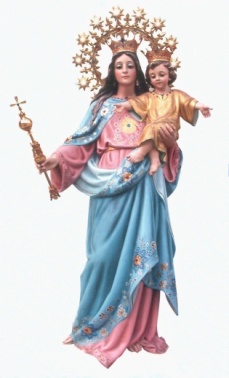 Nuestro escudo
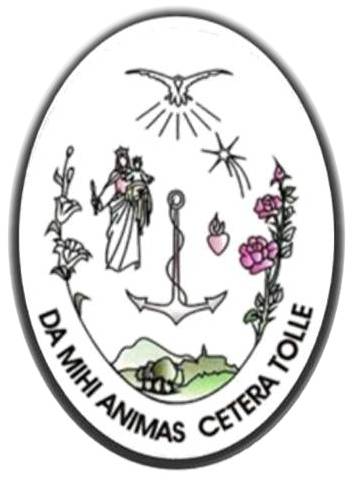 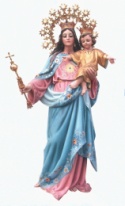 La paloma: 
El ESPÍRITU SANTO de quien procede todo bien
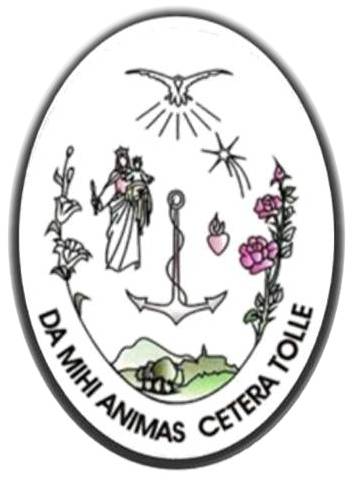 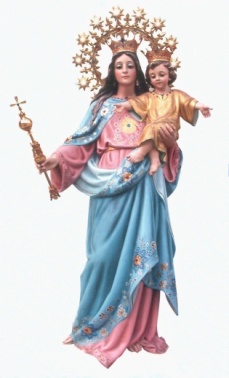 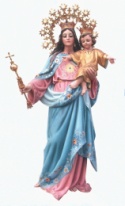 María Auxiliadora: MADRE 
e INSPIRADORA del Instituto
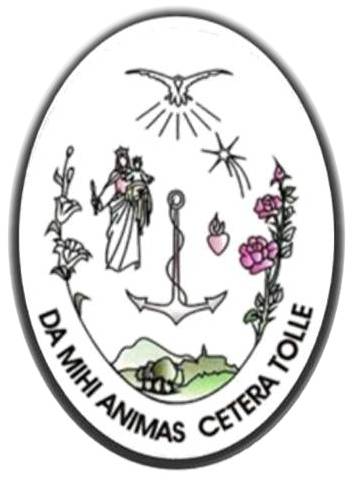 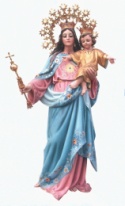 BOSQUE.
El fundador San Juan Bosco
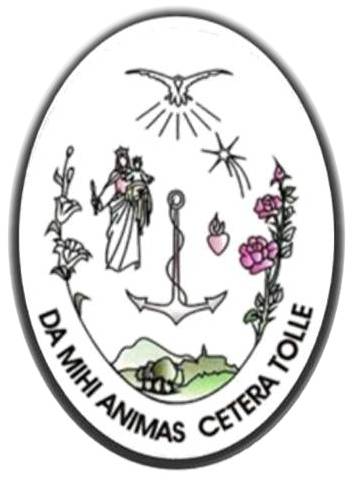 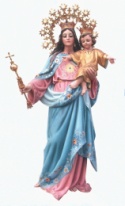 Campanario: 
La CO-FUNDADORA 
S. María Mazzarello
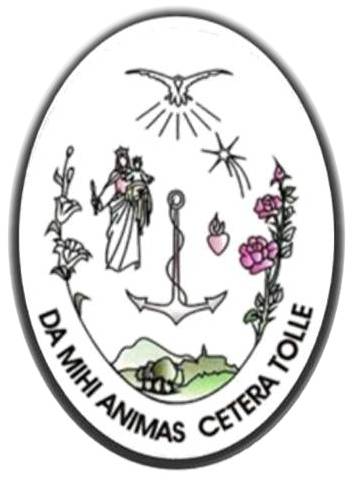 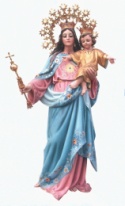 Montaña,
 la llamada a la SANTIDAD
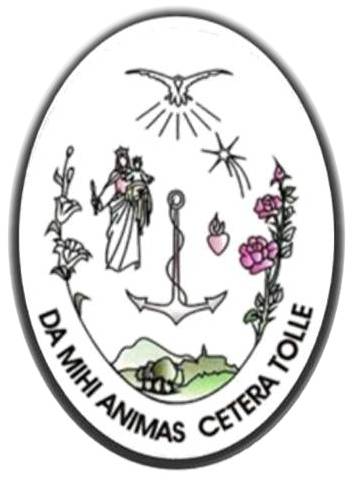 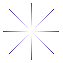 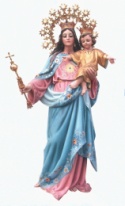 Estrella,  la FE
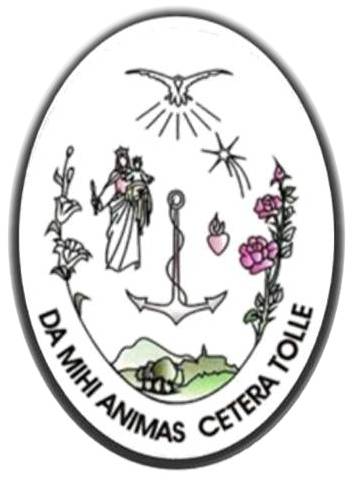 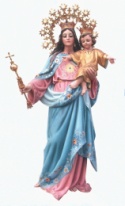 Ancla, la ESPERANZA
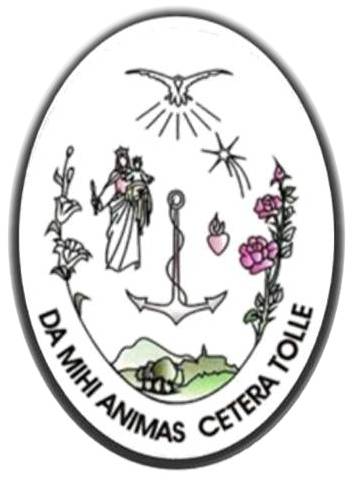 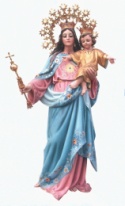 Corazón: 
La CARIDAD
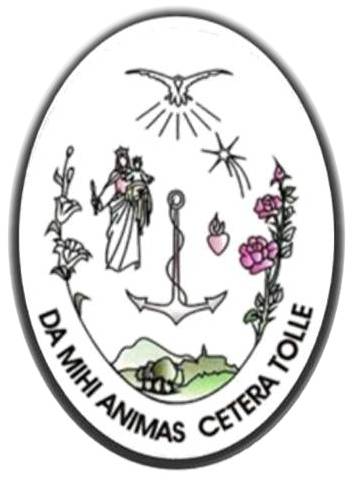 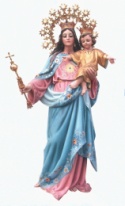 Lirio: 
La CASTIDAD
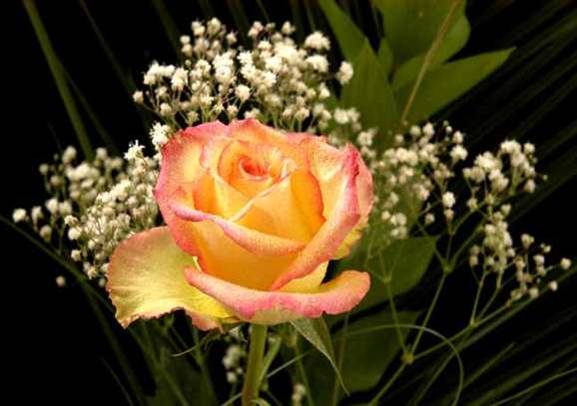 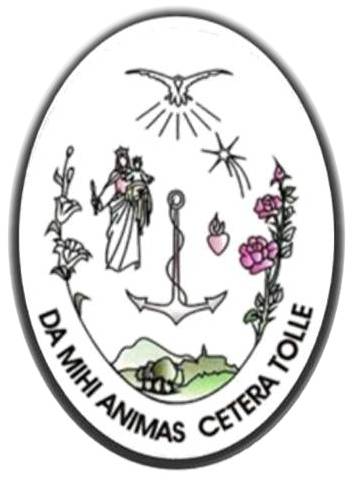 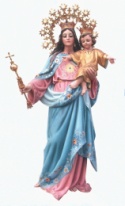 Rosa la “AMOREVOLEZZA” y dedicación a la juventud
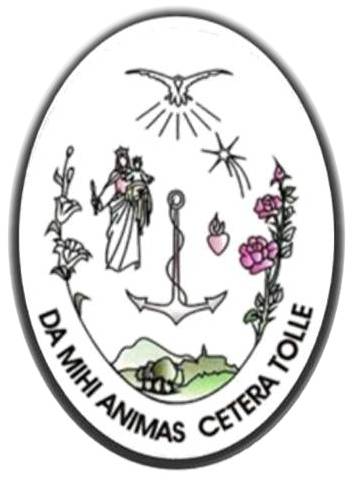 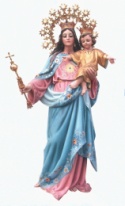 Lema: 
Da mihi animas coetera tolle